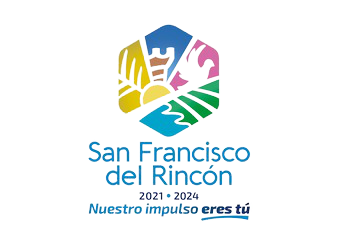 LIC. RAFAEL ALBA ARRIAGA
DIRECTOR DE 
DESARROLLO SOCIAL Y HUMANO
LIC. MARISOL MARQUEZ VALADEZ
AUX. JURIDICO
FRANCISCO REYES RAMÍREZ
ASISTENTE
MATEO PÉREZ BERNAL
COORDINADOR DE PROMOTORES
DESARROLLO SOCIAL Y HUMANO
AFRA GARCÍA CENTENO
PROMOTOR SOCIAL
VACANTE
PROMOTOR SOCIAL
ANTONIO BUZO GONZALEZ
PROMOTOR SOCIAL
VACANTE
PROMOTOR SOCIAL
ISIDRO CHAVEZ MONROY
PROMOTOR SOCIAL
ALMA DELIA PÉREZ MUÑOZ
PROMOTOR SOCIAL
ADALBERTO ARANDA FRAUSTO 
AUXILIAR DE PROMOTOR SOCIAL
LIC. SERGIO ARMANDO LEDEZMA 
AUXILIAR DE PROMOTOR SOCIAL
YOANA CARINA JIMENEZ LARA
AUXILIAR  DE PROMOTOR SOCIAL